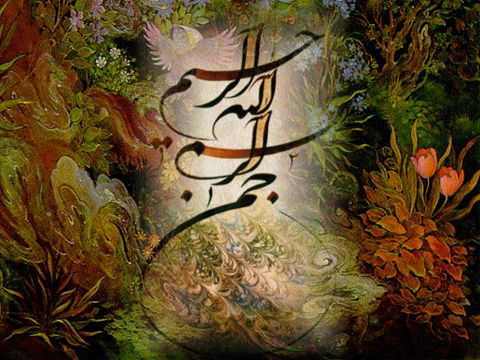 1
اهمیت بیماری سل از نظر بهداشت عمومی
قابل اجتناب بودن موارد مرگ از سل
ارتباط تنگاتنگ با فقر
بروز مقاومت دارویی
تاثیر متقابل HIV و سل
تاثیر آگاهی و نگرش 
جامعه
تاثیر دیابت ، اعتیاد ، ...
تشخیص و درمان سل، حق مسلم هر بیمار مسلول است
میزان بروز تخمینی سل - 2013
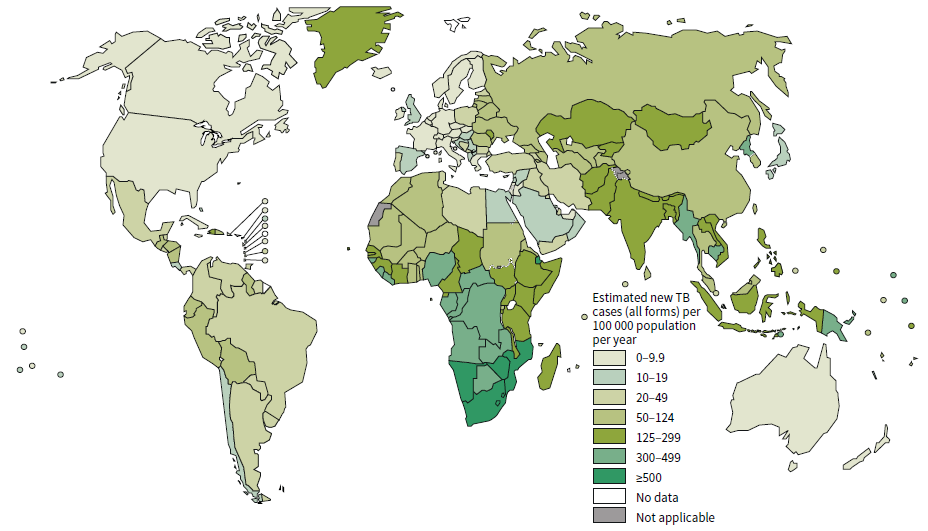 9 میلیون مورد جدید
1.1 میلیون HIV+ (13% موارد)

    1.5 میلیون مورد مرگ از سل
10/21/2015
3
بار بیماری سل
میزان بروز گزارش شده سل – ایران 1393
10/21/2015
5
میزان بروز گزارش شده سل کرمانشاه;1393
مقایسه بروز سل در سالهای93-89 دراستان کرمانشاه
مقایسه تعداد بیمار مشکوک بررسی شده در سالهای93-89 دراستان کرمانشاه
مقایسه نسبت بیماران خلط مثبت به کل موارد سل در سالهای93-89 دراستان کرمانشاه
مقایسه تعداد کل بیماران مسلول (جدید ودرمان مجدد) درسالهای 93-89 در استان  کرمانشاه
مقایسه میزان موفقیت درمان در سالهای 93-89دراستان کرمانشاه